Świętokrzyskie Biuro Rozwoju Regionalnego –Biuro Programów Rozwoju Obszarów Wiejskich
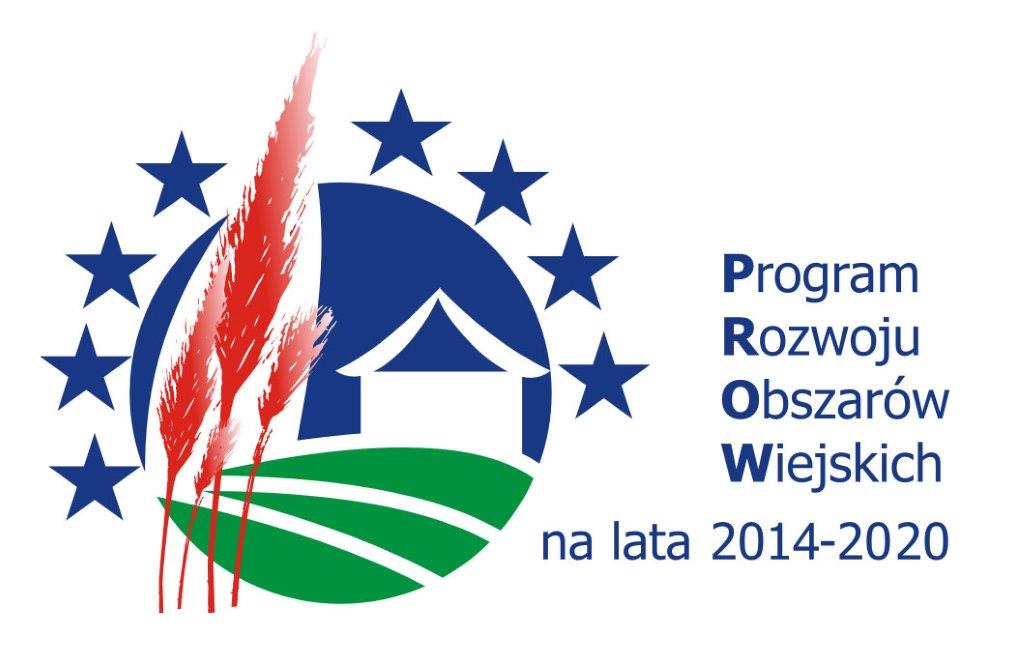 Królewskie Ponidzie
Pierwotna wartość LSR - 2 025 000 euro
Bonusy łącznie – 1 173 000 euro
Zmiana wartości LSR w okresie programowania – 57,93 %
Ostateczna wartość LSR – 3 198 000 euro
Wykonanie na poziomie płatności – 3 169 080,95 euro
Wykonanie procentowe – płatności – 99,10% (99,57%)
Do rozliczenia pozostaje – 15 154 euro
Wnioski - 167
Umowy – 121
Protesty – 14
Lokalna Grupa Działania - Dorzecze Wisły
Pierwotna wartość LSR - 1 125 000 euro
Bonusy łącznie – 647 500 euro
Zmiana wartości LSR w okresie programowania – 57,56 %
Ostateczna wartość LSR – 1 772 500 euro
Wykonanie na poziomie płatności – 1 760 975,25 euro
Wykonanie procentowe – płatności – 99,35% (99,56%)
Do rozliczenia pozostaje – 3 712,30 euro
Wnioski - 128
Umowy – 85
Protesty – 1
Lokalna Grupa Działania "Białe Ługi"
Pierwotna wartość LSR - 2 137 500 euro
Bonusy łącznie – 1 186 750 euro
Zmiana wartości LSR w okresie programowania – 55,52 %
Ostateczna wartość LSR – 3 324 250 euro
Wykonanie na poziomie płatności – 3 318 612,98 euro
Wykonanie procentowe – płatności – 99,83% (99,91%)
Do rozliczenia pozostaje – 2 784,22 euro
Wnioski - 160
Umowy – 133
Protesty – 12
Lokalna Grupa Działania "Dorzecze Bobrzy"
Pierwotna wartość LSR - 1 800 000 euro
Bonusy łącznie – 667 000 euro
Zmiana wartości LSR w okresie programowania – 37,06 %
Ostateczna wartość LSR – 2 467 000 euro
Wykonanie na poziomie płatności – 2 375 807,85 euro
Wykonanie procentowe – płatności – 96,30%
Wnioski - 199
Umowy – 116
Protesty – 9
Lokalna Grupa Działania "Nad Czarną i Pilicą"
Pierwotna wartość LSR - 1 187 500 euro
Bonusy łącznie – 669 000 euro
Zmiana wartości LSR w okresie programowania – 56,34 %
Ostateczna wartość LSR – 1 856 500 euro
Wykonanie na poziomie płatności – 1 680 626,89 euro
Wykonanie procentowe – płatności – 90,53% (94,76%)
Do rozliczenia pozostaje – 78 602,54 euro
Wnioski - 67
Umowy – 53
Protesty – 1
Lokalna Grupa Działania "Perły Czarnej Nidy"
Pierwotna wartość LSR - 1 187 500 euro
Bonusy łącznie – 523 000 euro
Zmiana wartości LSR w okresie programowania – 44,04 %
Ostateczna wartość LSR – 1 710 500 euro
Wykonanie na poziomie płatności – 1 683 771,41 euro
Wykonanie procentowe – płatności – 98,44% (100,47%)
Do rozliczenia pozostaje – 34 802,78 euro
Wnioski - 116
Umowy – 76
Protesty – 2
Lokalna Grupa Działania "Perły Ponidzia"
Pierwotna wartość LSR - 1 125 000 euro
Bonusy łącznie – 625 500 euro
Zmiana wartości LSR w okresie programowania – 55,60 %
Ostateczna wartość LSR – 1 750 500 euro
Wykonanie na poziomie płatności – 1 726 314,67 euro
Wykonanie procentowe – płatności – 98,62% (98,78%)
Do rozliczenia pozostaje – 2 784,22 euro
Wnioski - 95
Umowy – 83
Protesty – 2
Lokalna Grupa Działania "Region Włoszczowski"
Pierwotna wartość LSR - 2 137 500 euro
Bonusy łącznie – 1 174 000 euro
Zmiana wartości LSR w okresie programowania – 54,92 %
Ostateczna wartość LSR – 3 311 500 euro
Wykonanie na poziomie płatności – 3 260 904,79 euro
Wykonanie procentowe – płatności – 98,47%
Wnioski - 170
Umowy – 118
Protesty – 11
Lokalna Grupa Działania PONIDZIE
Pierwotna wartość LSR - 1 350 000 euro
Bonusy łącznie – 783 000 euro
Zmiana wartości LSR w okresie programowania – 58,00 %
Ostateczna wartość LSR – 2 133 000 euro
Wykonanie na poziomie płatności – 2 019 292,79 euro
Wykonanie procentowe – płatności – 94,67%
Wnioski - 153
Umowy – 94
Protesty – 8
Lokalna Grupa Działania Powiatu Opatowskiego
Pierwotna wartość LSR - 1 125 000 euro
Bonusy łącznie – 449 500 euro
Zmiana wartości LSR w okresie programowania – 39,96 %
Ostateczna wartość LSR – 1 574 500 euro
Wykonanie na poziomie płatności – 1 528 607,59 euro
Wykonanie procentowe – płatności – 97,09% (97,38%)
Do rozliczenia pozostaje – 4 640,37 euro
Wnioski - 71
Umowy – 56
Protesty – 4
Lokalna Grupa Działania Ziemi Sandomierskiej
Pierwotna wartość LSR - 1 800 000 euro
Bonusy łącznie – 971 000 euro
Zmiana wartości LSR w okresie programowania – 53,94 %
Ostateczna wartość LSR – 2 771 000 euro
Wykonanie na poziomie płatności – 2 577 088,93 euro
Wykonanie procentowe – płatności – 93,00% (93,10%)
Do rozliczenia pozostaje – 2 784,22 euro
Wnioski - 197
Umowy – 136
Protesty – 17
Stowarzyszenie "Lokalna Grupa Działania - U ŹRÓDEŁ"
Pierwotna wartość LSR - 2 137 500 euro
Bonusy łącznie – 788 500 euro
Zmiana wartości LSR w okresie programowania – 36,89 %
Ostateczna wartość LSR – 2 926 000 euro
Wykonanie na poziomie płatności – 2 850 214,82 euro
Wykonanie procentowe – płatności – 97,41%
Wnioski - 176
Umowy – 115
Protesty – 5
Stowarzyszenie "Lokalna Grupa Działania - Wokół Łysej Góry"
Pierwotna wartość LSR - 1 900 000 euro
Bonusy łącznie – 1 079 500 euro
Zmiana wartości LSR w okresie programowania – 56,82 %
Ostateczna wartość LSR – 2 979 500 euro
Wykonanie na poziomie płatności – 2 828 975,68 euro
Wykonanie procentowe – płatności – 94,95%
Wnioski - 261
Umowy – 132
Protesty – 23
Stowarzyszenie Lokalna Grupa Działania "Krzemienny Krąg"
Pierwotna wartość LSR - 2 000 000 euro
Bonusy łącznie – 990 000 euro
Zmiana wartości LSR w okresie programowania – 49,50 %
Ostateczna wartość LSR – 2 979 500 euro
Wykonanie na poziomie płatności – 2 756 250,24 euro
Wykonanie procentowe – płatności – 92,18% (96,63%)
Do rozliczenia pozostaje – 132 177,03 euro
Wnioski - 128
Umowy – 111
Protesty – 4
Stowarzyszenie Lokalna Grupa Działania "Razem na Piaskowcu"
Pierwotna wartość LSR - 1 575 000 euro
Bonusy łącznie – 874 000 euro
Zmiana wartości LSR w okresie programowania – 55,49 %
Ostateczna wartość LSR – 2 449 000 euro
Wykonanie na poziomie płatności – 2 371 568,13 euro
Wykonanie procentowe – płatności – 96,84% (97,10%)
Do rozliczenia pozostaje – 6 496,52 euro
Wnioski - 177
Umowy – 110
Protesty – 12
Stowarzyszenie Lokalna Grupa Działania "Ziemia Jędrzejowska - GRYF"
Pierwotna wartość LSR - 2 218 112,53 euro
Bonusy łącznie – 1 291 500 euro
Zmiana wartości LSR w okresie programowania – 58,23 %
Ostateczna wartość LSR – 3 509 612,53 euro
Wykonanie na poziomie płatności – 3 463 963,28 euro
Wykonanie procentowe – płatności – 98,70% (98,81%)
Do rozliczenia pozostaje – 3 840,28 euro
Wnioski - 222
Umowy – 157
Protesty – 11
Stowarzyszenie Rozwoju Wsi Świętokrzyskiej
Pierwotna wartość LSR - 2 000 000 euro
Bonusy łącznie – 1 139 000 euro
Zmiana wartości LSR w okresie programowania – 56,95 %
Ostateczna wartość LSR – 3 139 000 euro
Wykonanie na poziomie płatności – 3 102 374,61 euro
Wykonanie procentowe – płatności – 98,83%
Wnioski - 144
Umowy – 115
Protesty – 5
Zmiana
28 830 612,53 euro (środki na wejściu do programu)
Indykatywnie w zł 115 322 450,12
43 862 362,53 euro (środki po bonusach)
Indykatywnie w zł 175 449 450,12
Zmiana wartości LSR w okresie programowania – 52,14 %
Wykonanie na poziomie płatności – 41 474 430,86 euro
Wykonanie procentowe – płatności – 94,56%
Wnioski – 2 631
Umowy – 1 811
Protesty – 141
Zarządzanie
6 752 825,32 euro (środki na wejściu do programu)
7 887 785,32 euro (środki po bonusie)
1 134 960 euro (dodatkowe środki)
Zmiana wartości w okresie programowania – 16,81 %